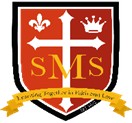 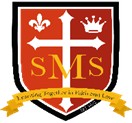 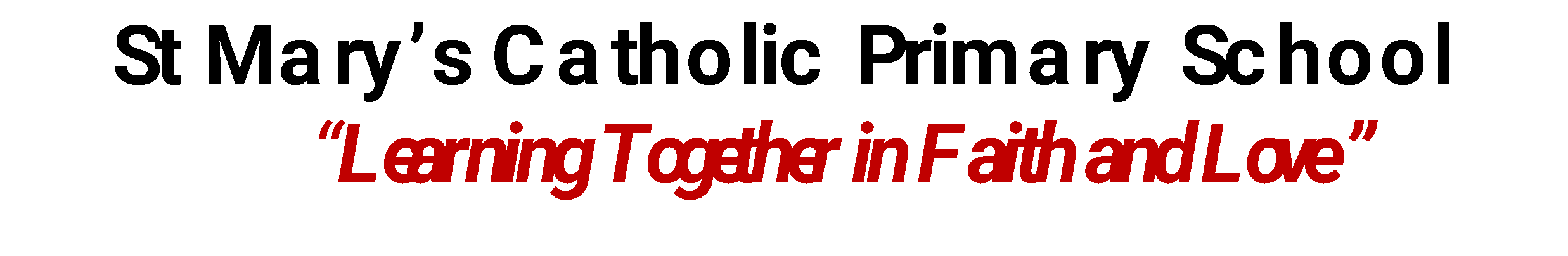 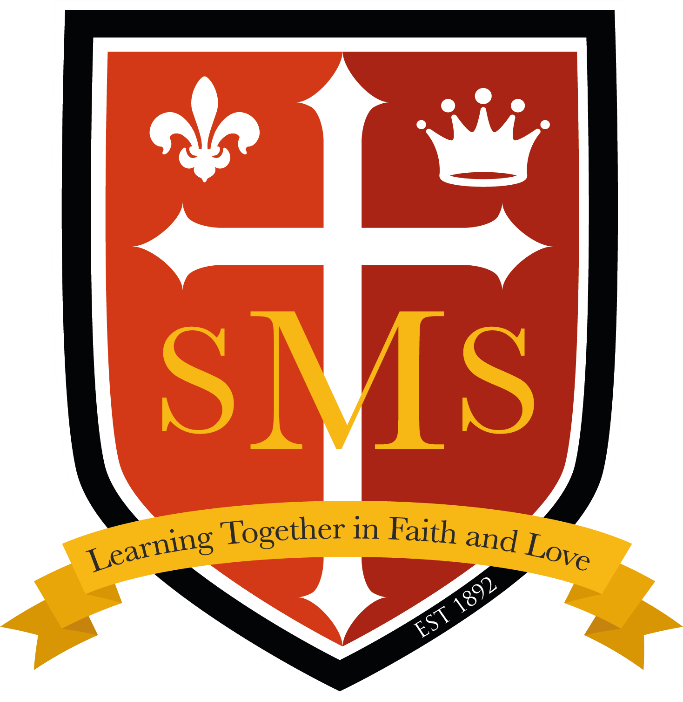 Whole School 
 Star of the Week 
Friday 14th March 2025
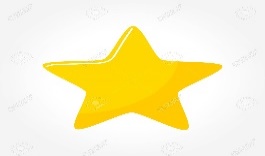 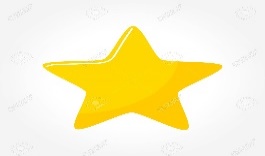 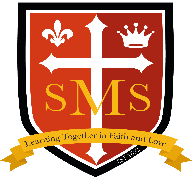 Our Father who art in Heaven
Hallowed be Thy Name
Thy Kingdom come
Thy will be done on Earth as it is in Heaven
Give us this day our daily bread
And forgive us our trespasses
As we forgive those who trespass against us
And lead us not into temptation 
But deliver us from evil
Amen
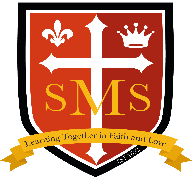 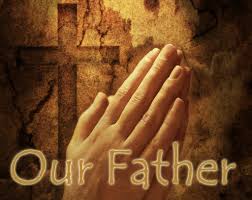 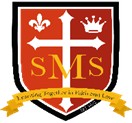 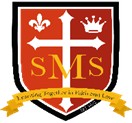 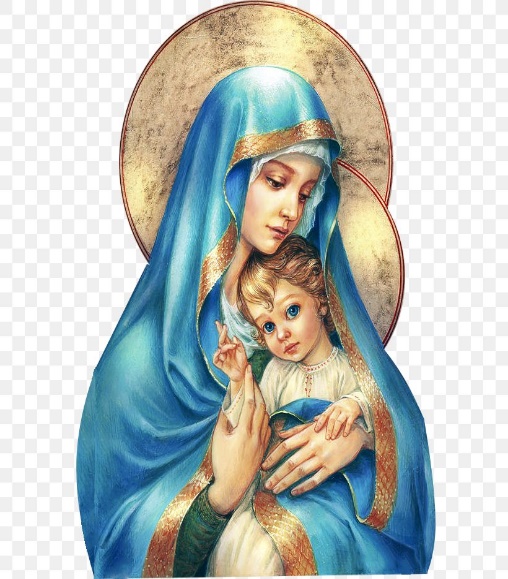 Hail Mary, Full of Grace
The Lord is with Thee
Blessed are Thou amongst women 
And Blessed is the fruit of Thy womb, Jesus
Holy Mary , Mother of God
Pray for us sinners 
Now and in the hour of our death
Amen
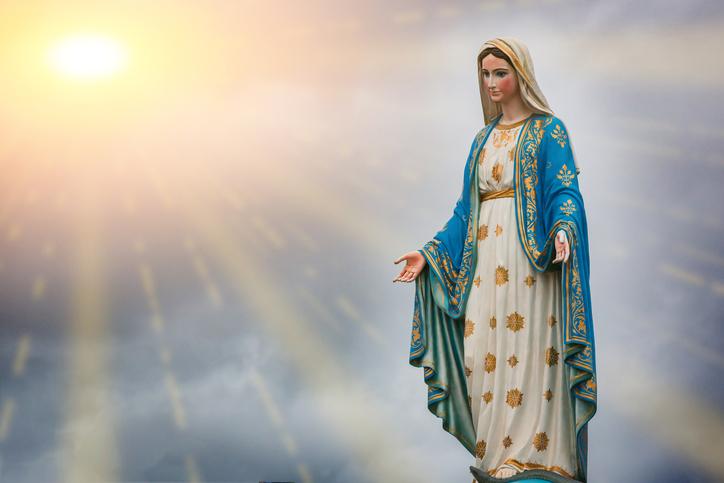 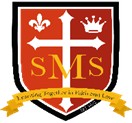 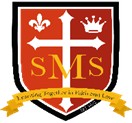 St Mary’s School Prayer
 
O Holy Mary,
Mother and Patron of our school, 
Turn your eyes of mercy towards us,
that we may love God
With all our hearts!
May we imitate the tenderness
of your Son, Jesus,
showing love and respect
For each person
and ourselves as children of God.
Guided by the Holy Spirit,
May we create the school,
where Mercy and Compassion
Is the centre of our lives.
Amen
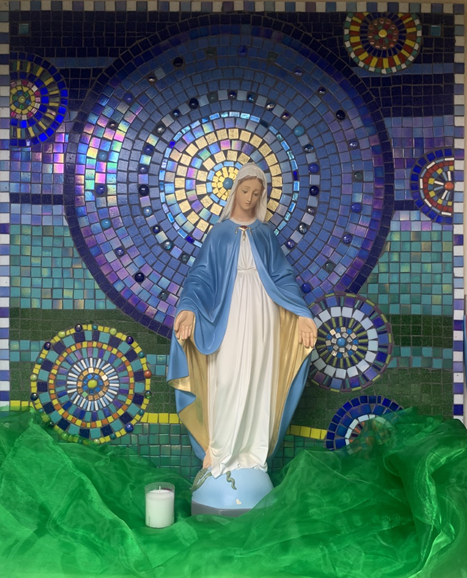 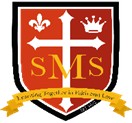 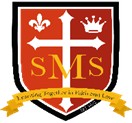 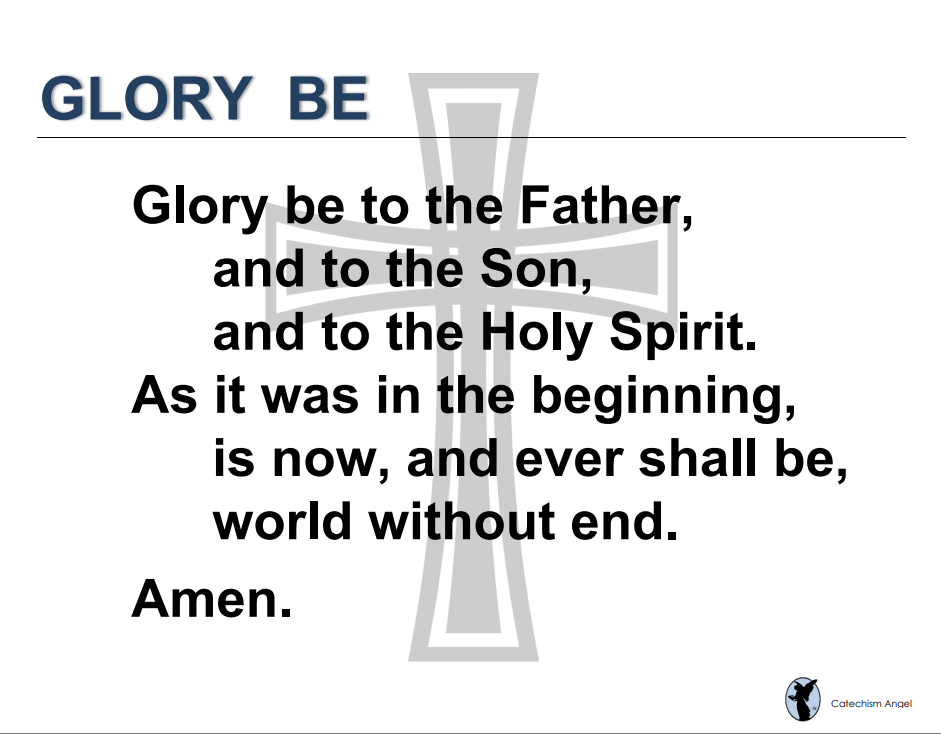 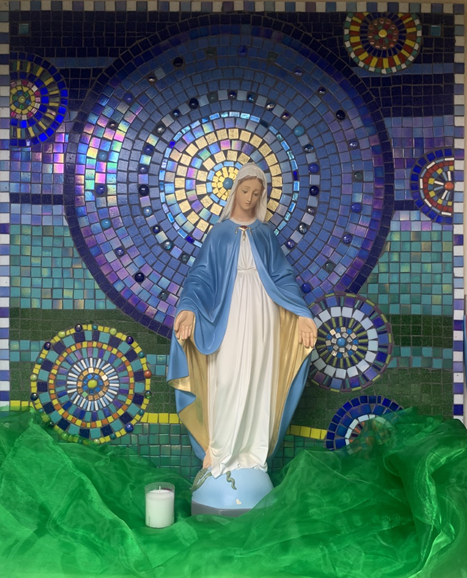 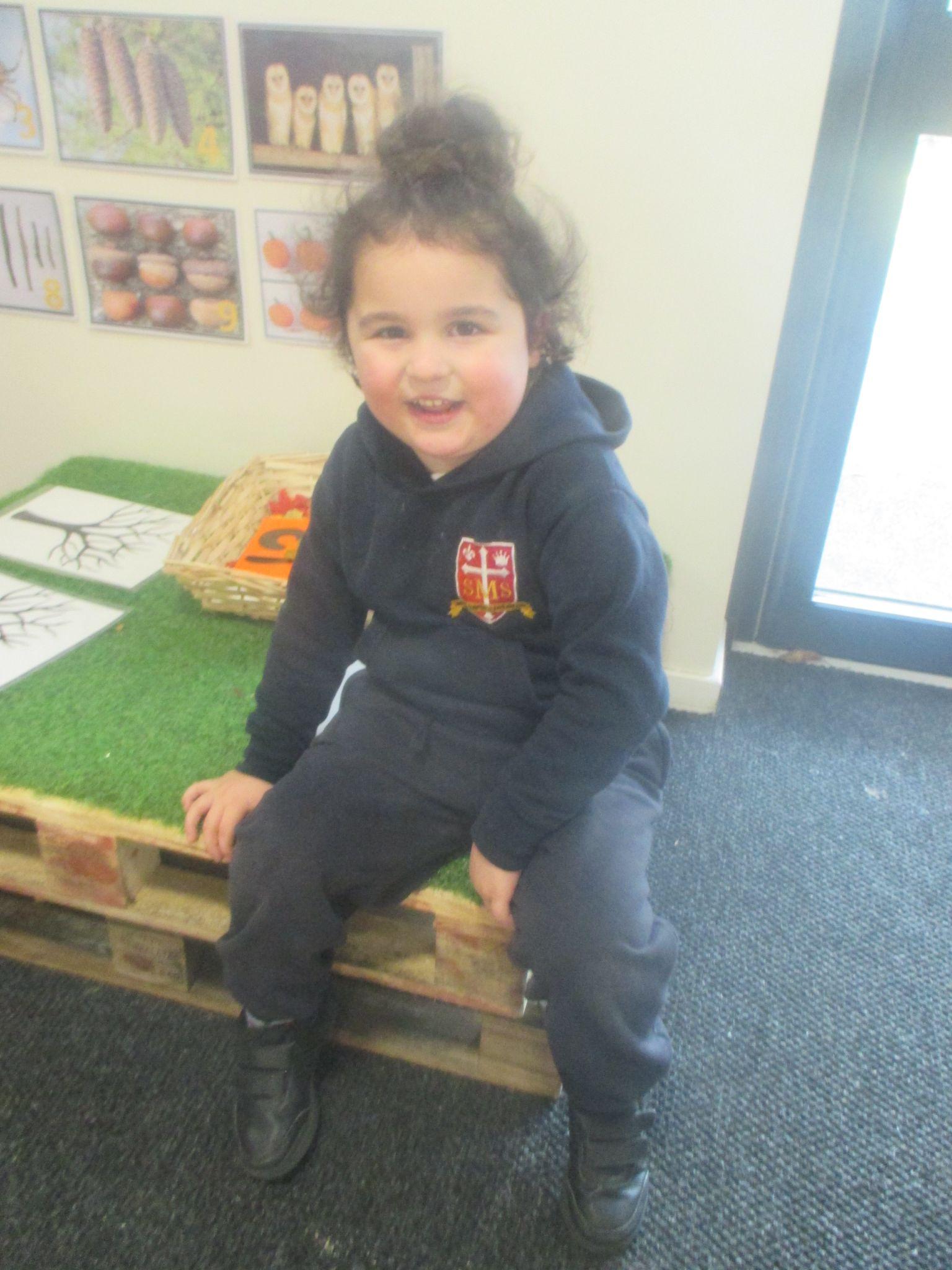 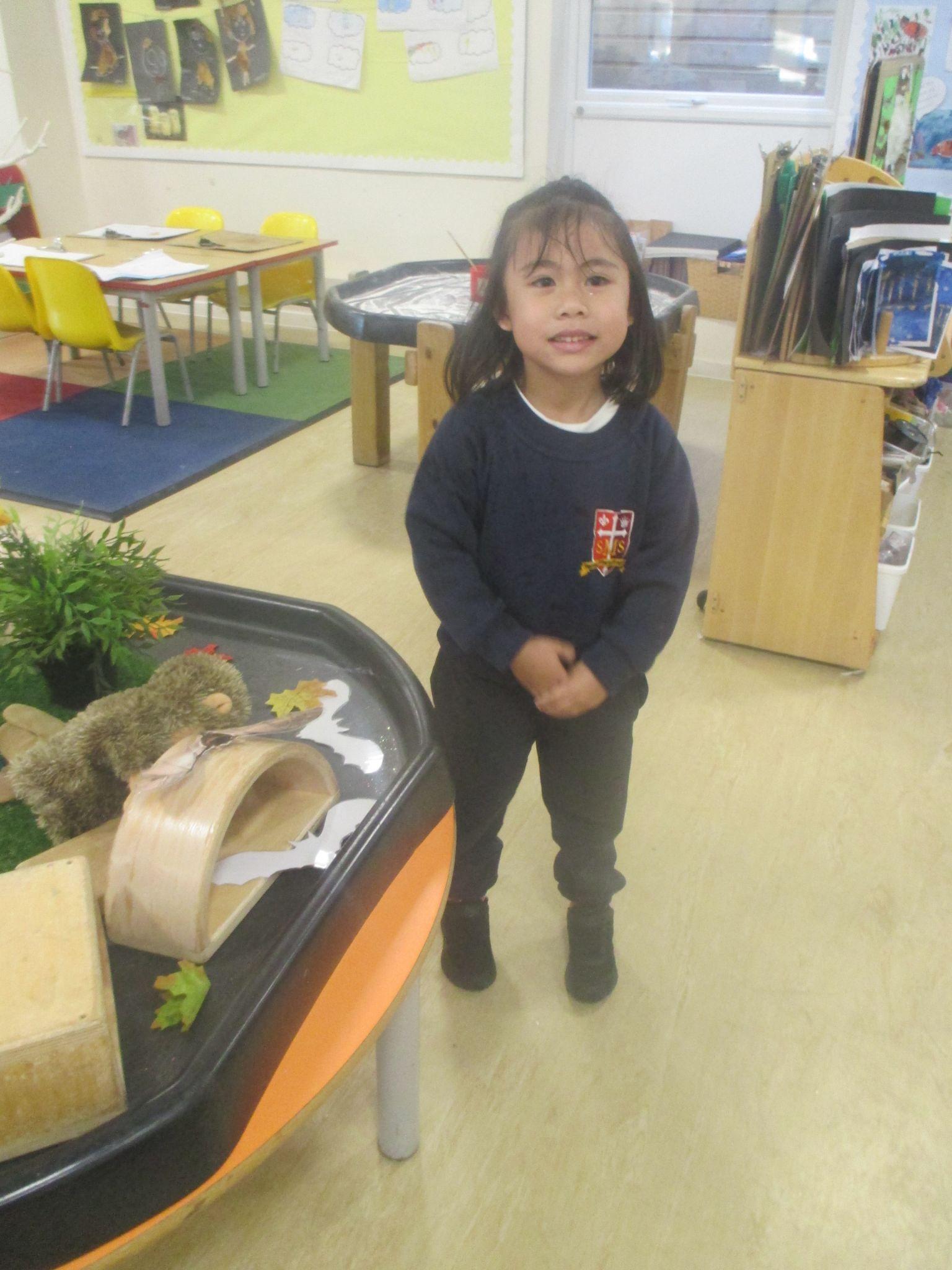 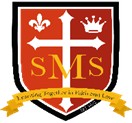 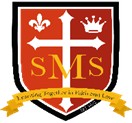 Early Years- 
Child 1 - for being a calm role model this week and engaging in Literacy lessons.

Child 2 - For always making the right choices and building her confidence to use her voice in class.
 

Miss Barker
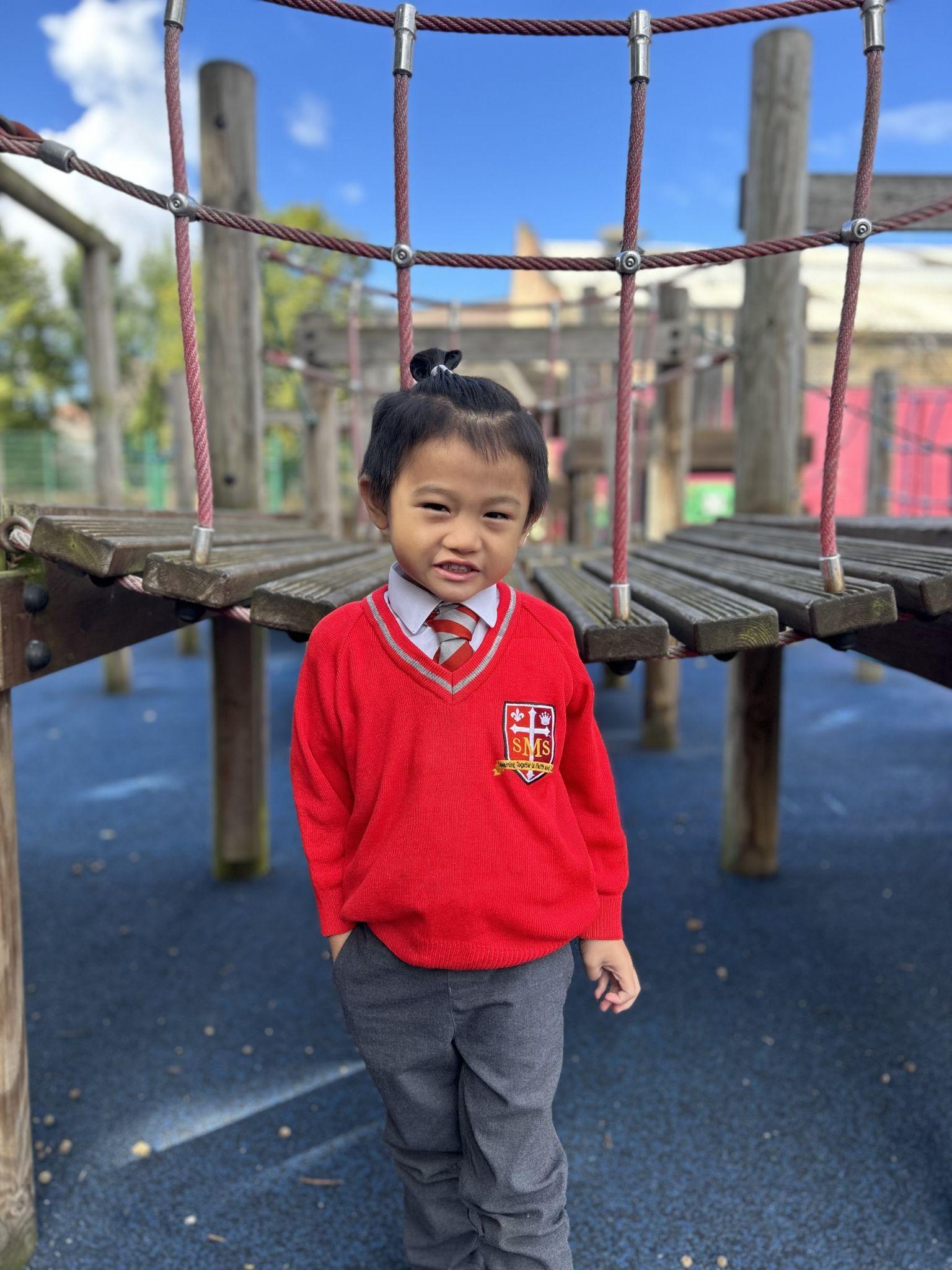 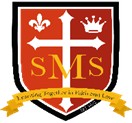 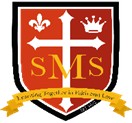 Year 1

 For using his voice more in class and trying his best in phonics!

Miss Sweet
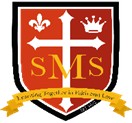 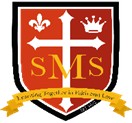 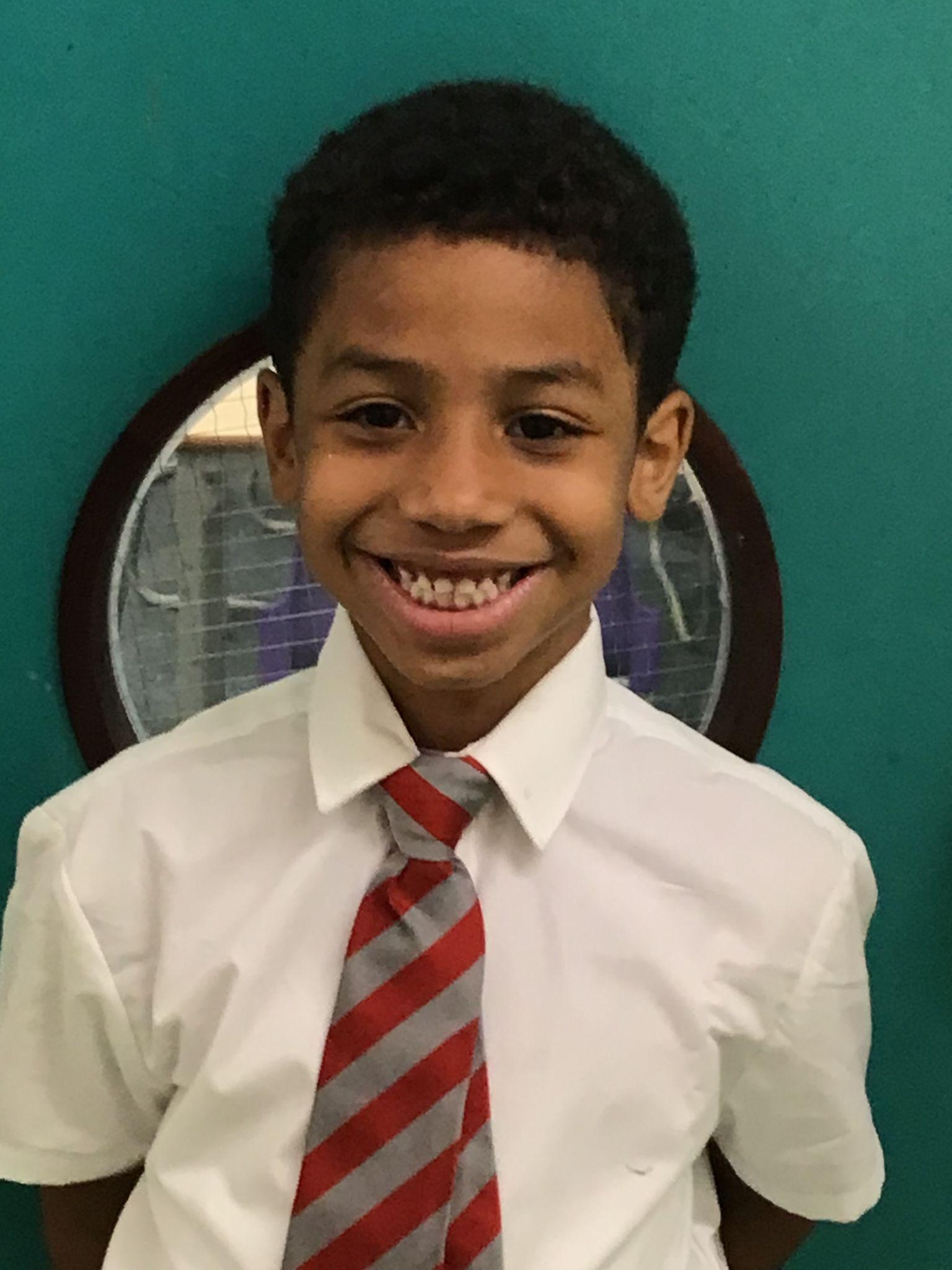 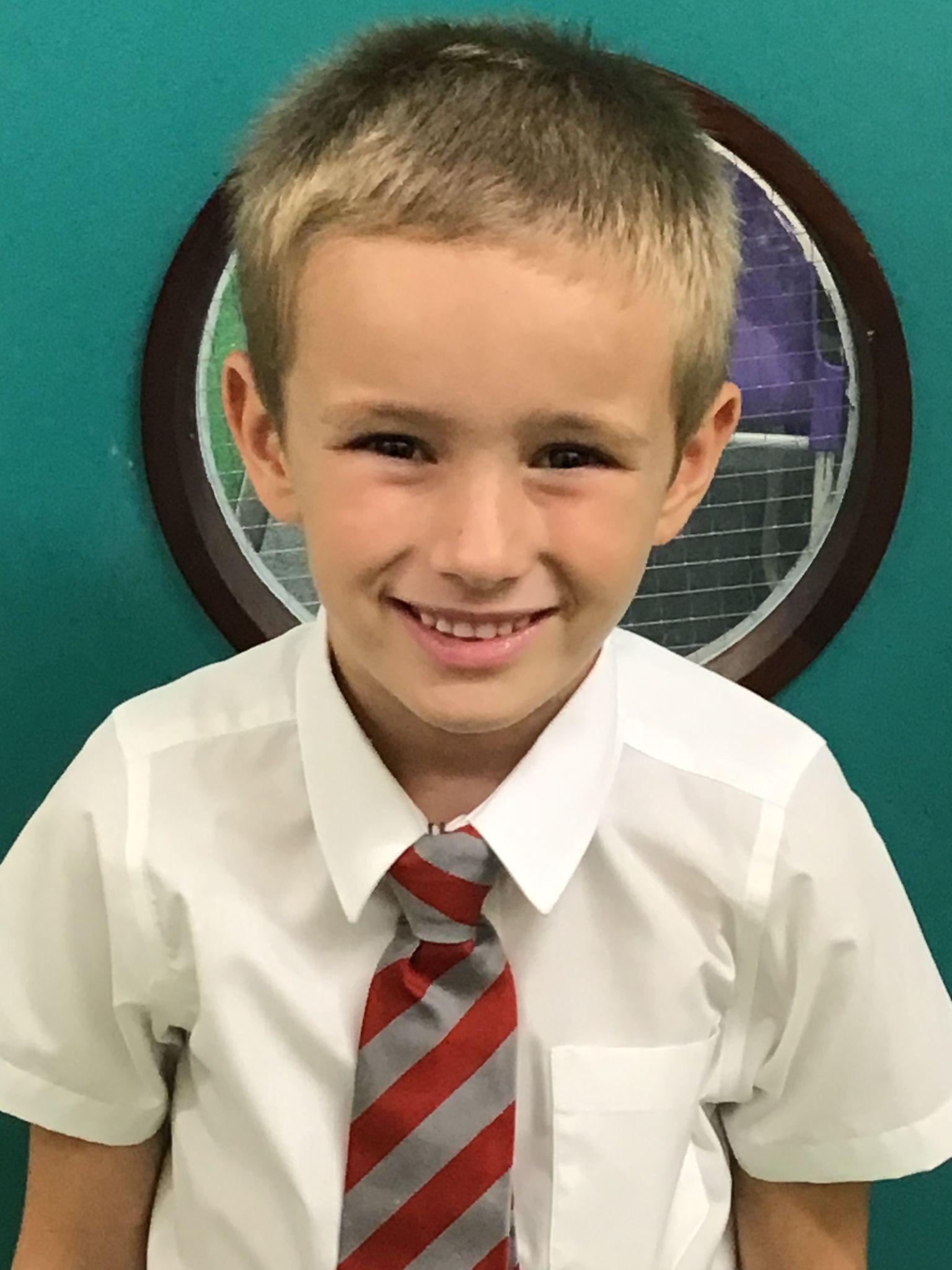 Year 2

Pupil 1- for showing a really positive attitude to his learning across all subjects.
Pupil 2- for an outstanding effort in his Reading Assessments and for excellent contributions to other subjects, particularly RE and History.


Mr Whear
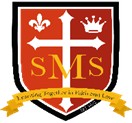 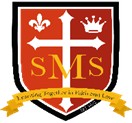 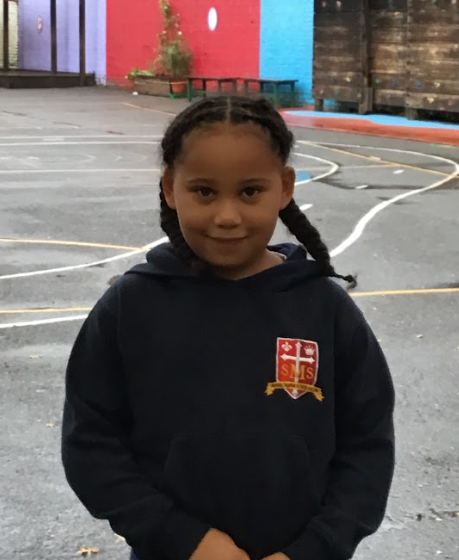 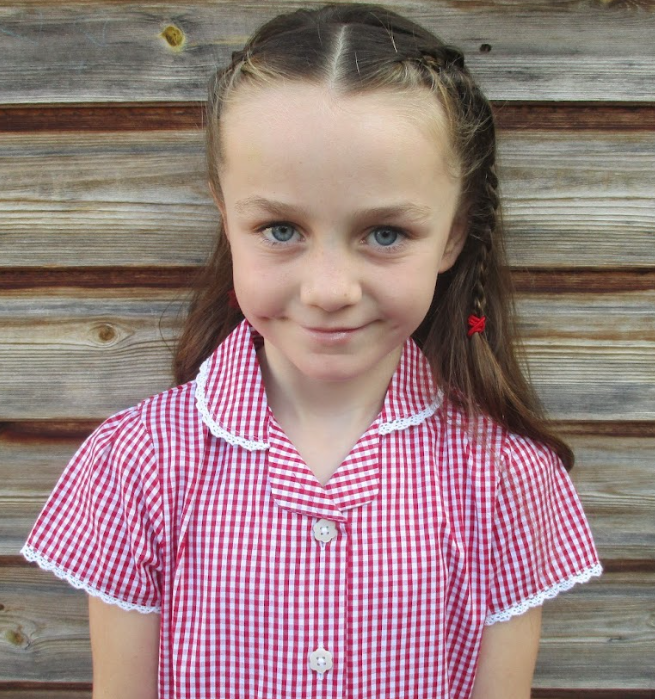 Year 3


 For putting an incredible amount of effort into their assessments, which can be seen in their test results this week!

Miss Medioli
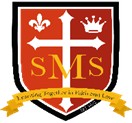 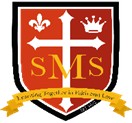 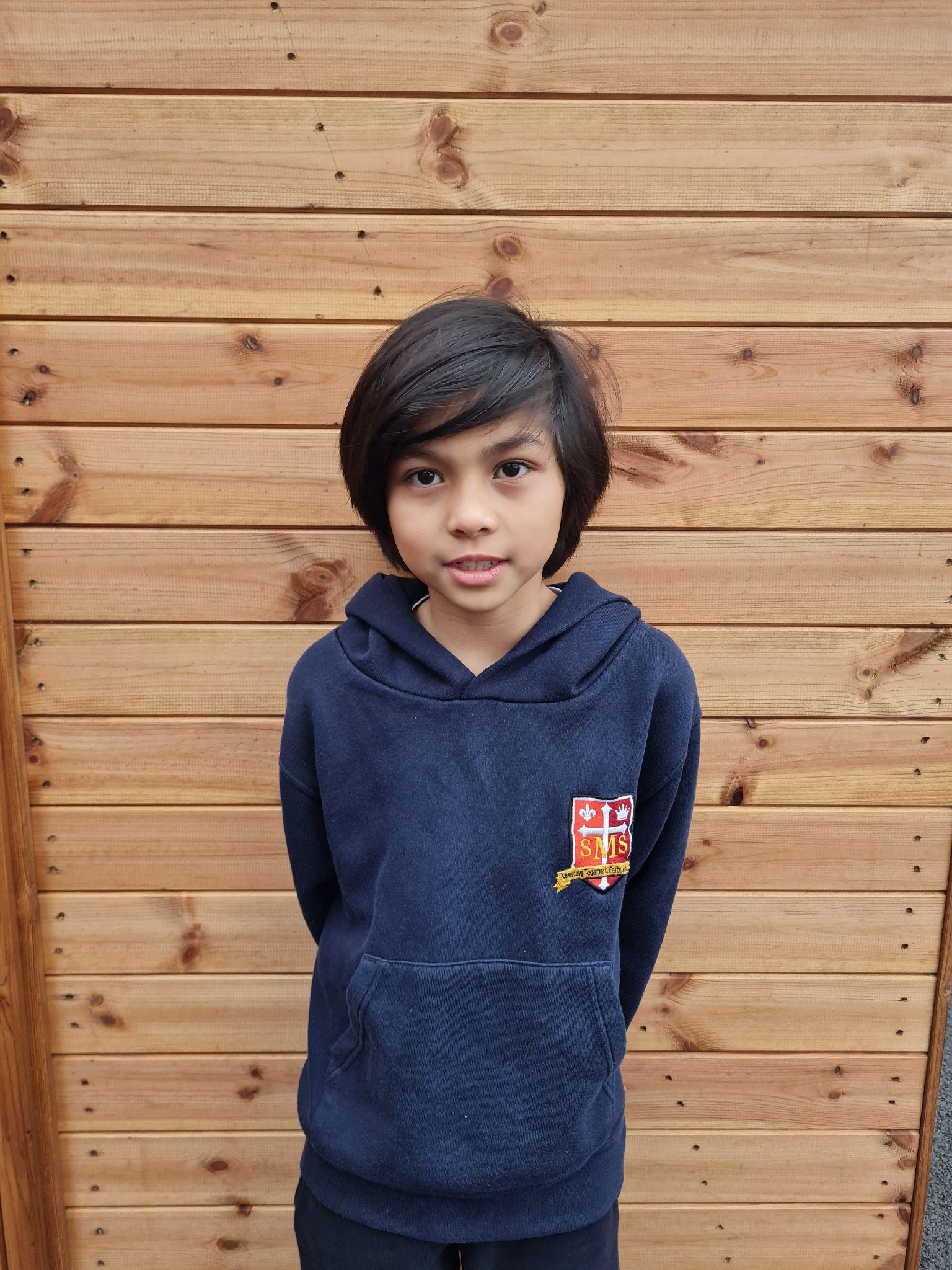 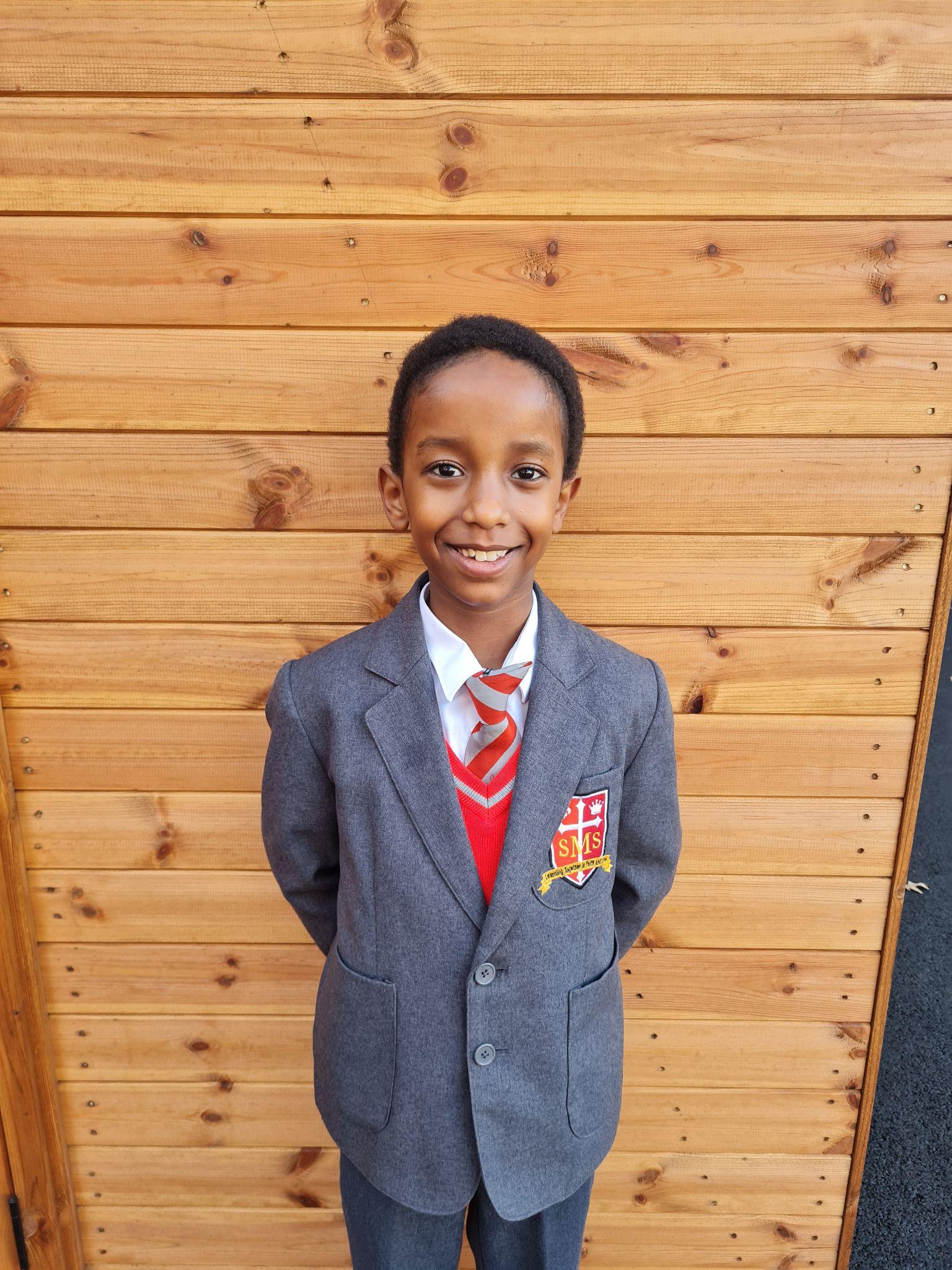 Year 4

For their hard work which has paid off in their excellent Spring assessment results.
Miss Forrest
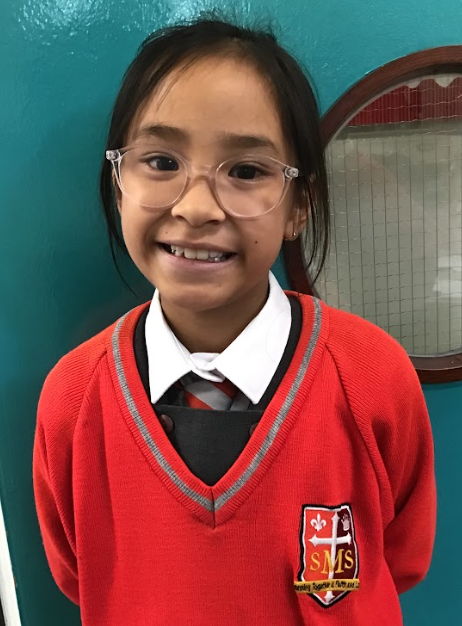 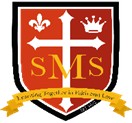 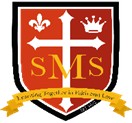 Year 5
For exemplary behaviour this week
Mr Larke
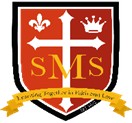 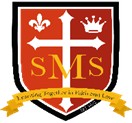 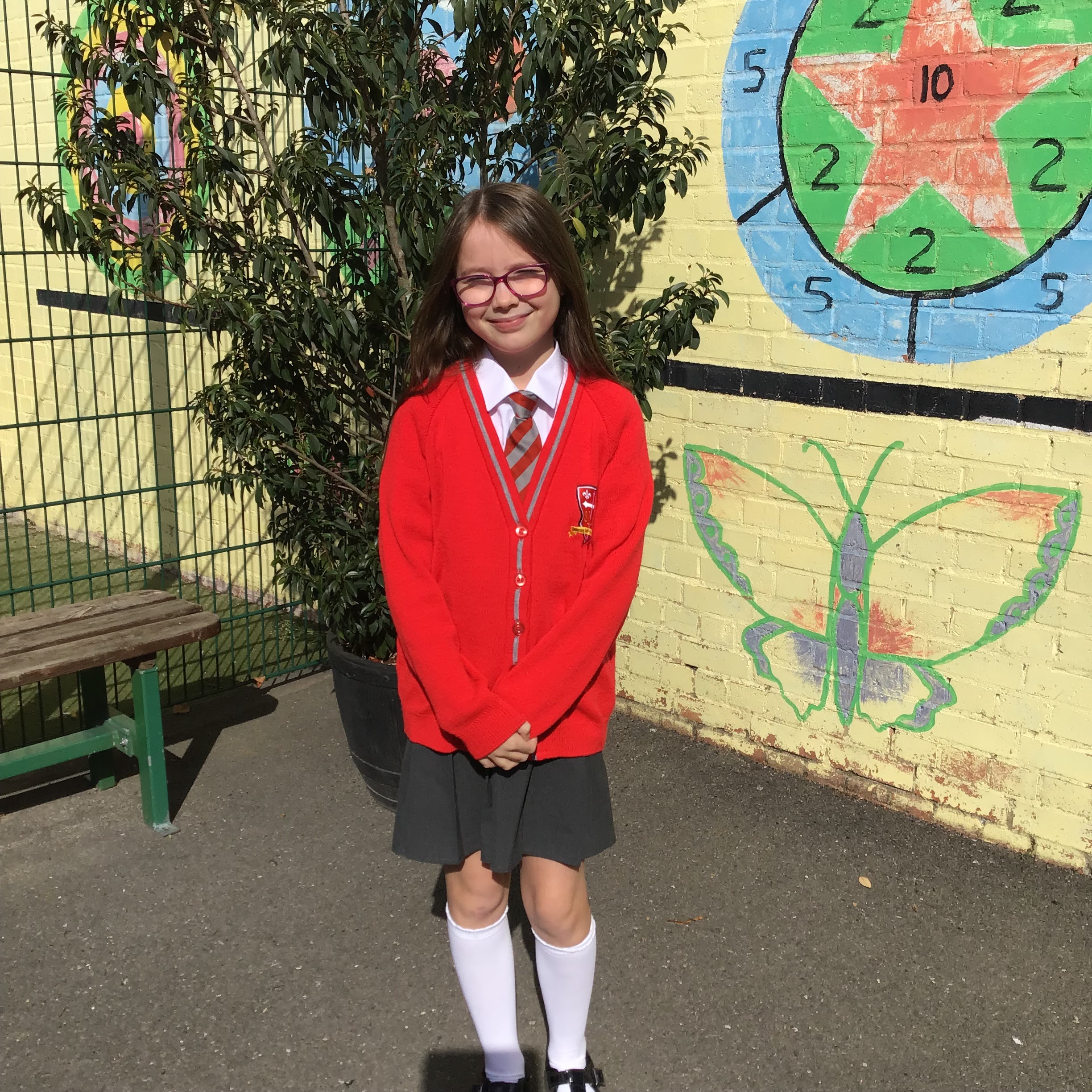 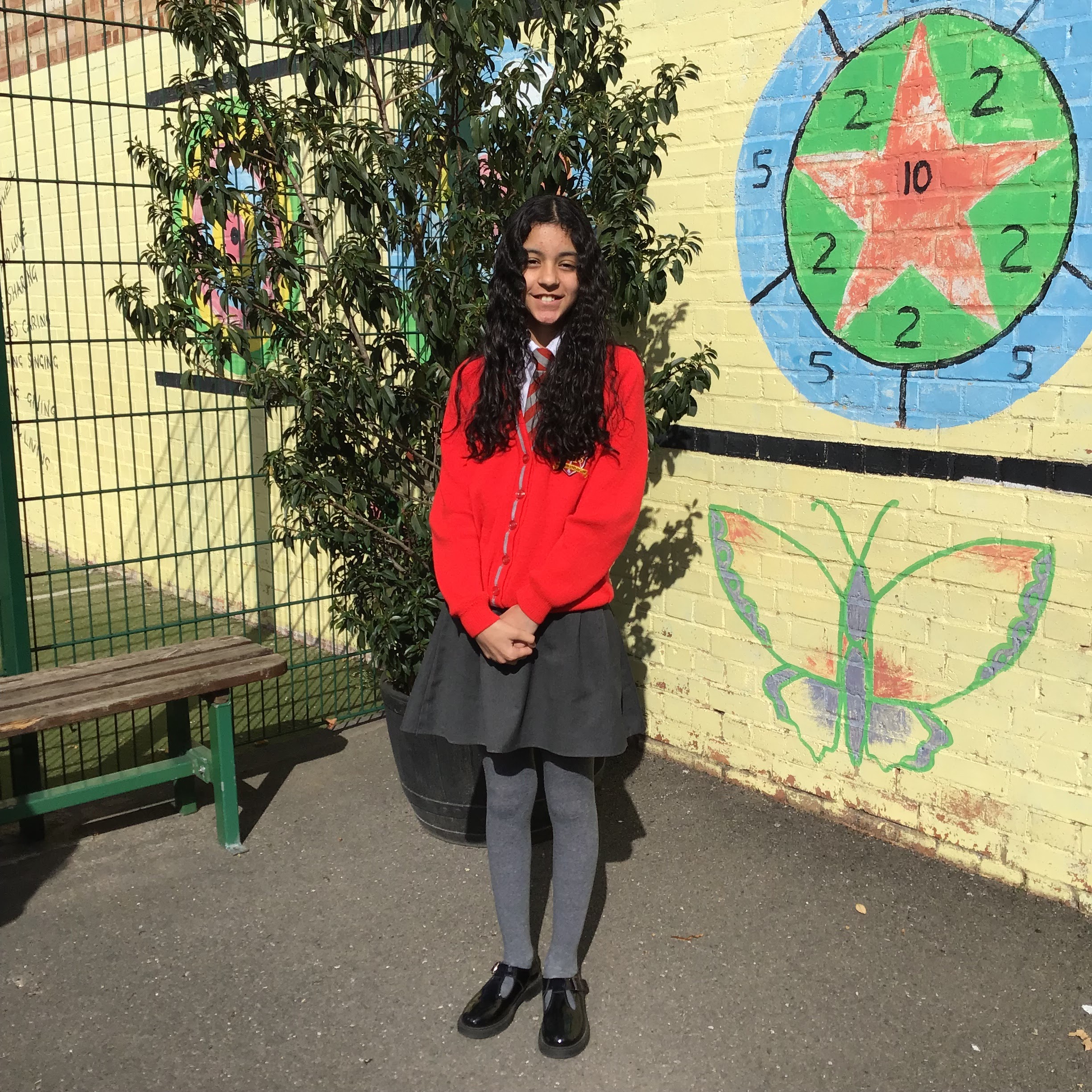 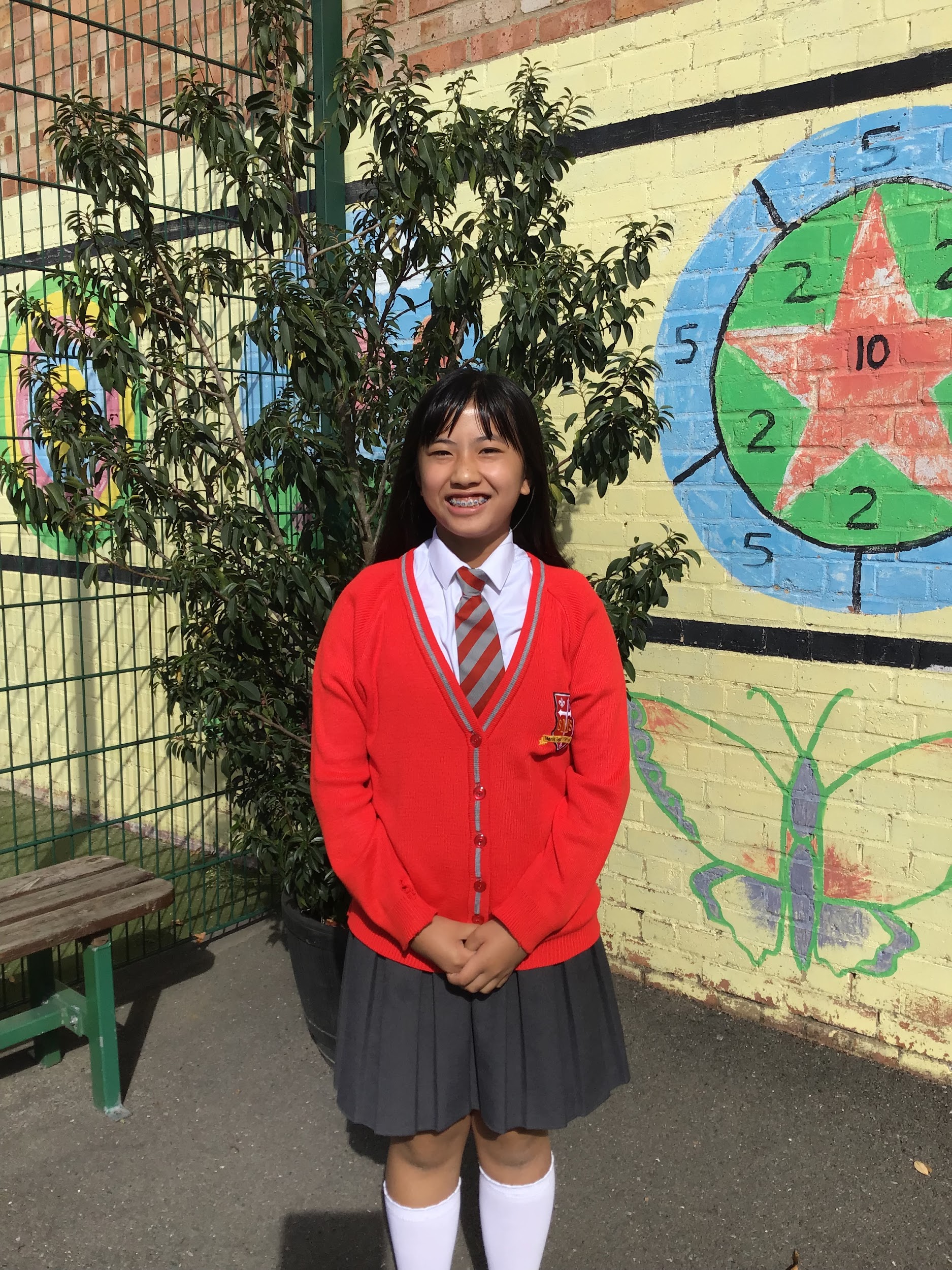 Year 6
For being exemplary students and approaching the last two weeks with real tenacity and dedication.

Mr Cherfi and Mr Fowle
Star Readers
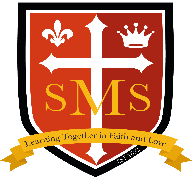 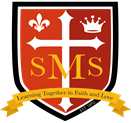 Y1 - Yoel
Y2 - Mia and John
Y3 - Alfie and Noah
Y4 - Elly and Poppy
Y5 - Gideon 
Y6 - Noah
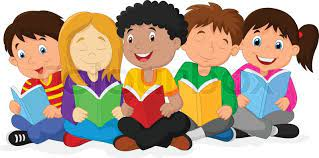 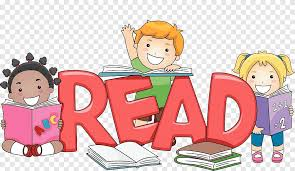 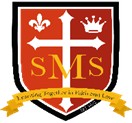 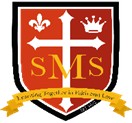 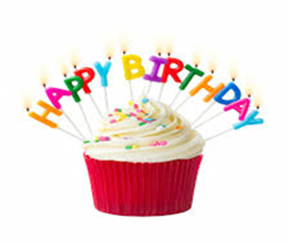 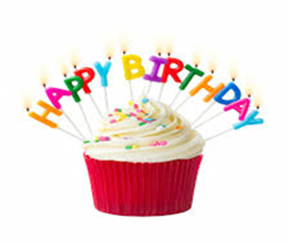 Jacob - Y6
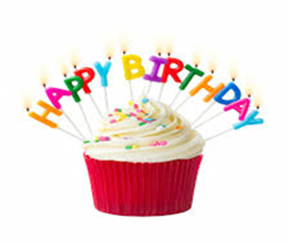 Amarah Y5
Isaiah Y5
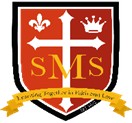 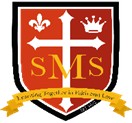 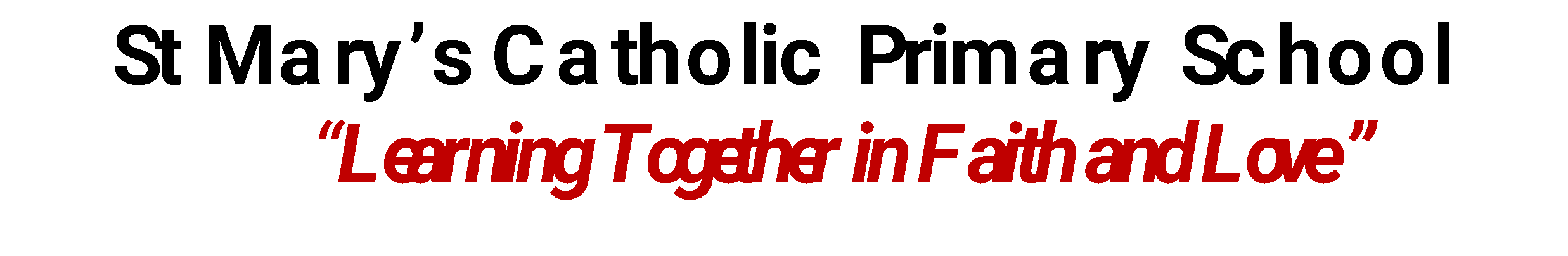 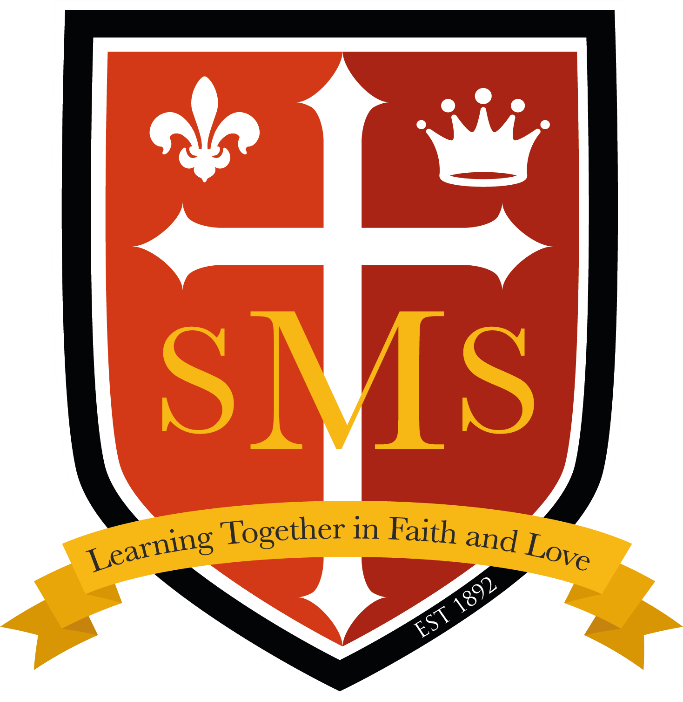 Whole School 
 Star of the Week 
Friday 14th March 2025
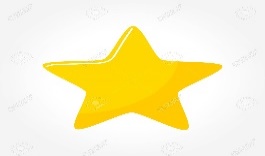 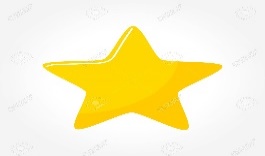